Министерство просвещения и воспитания Ульяновской области
ОГБОУ «Школа-интернат для детей с ограниченными возможностями здоровья № 89»
Внедрение современных технологий обучения и воспитания 
детей с ограниченными возможностями здоровья 
в образовательных организациях Ульяновской области
Г.Н. Борисова, директор 
ОГБОУ «Школа-интернат № 89»
В Ульяновской области проживает 4856 детей-инвалидов, из них 
327 детей с РАС
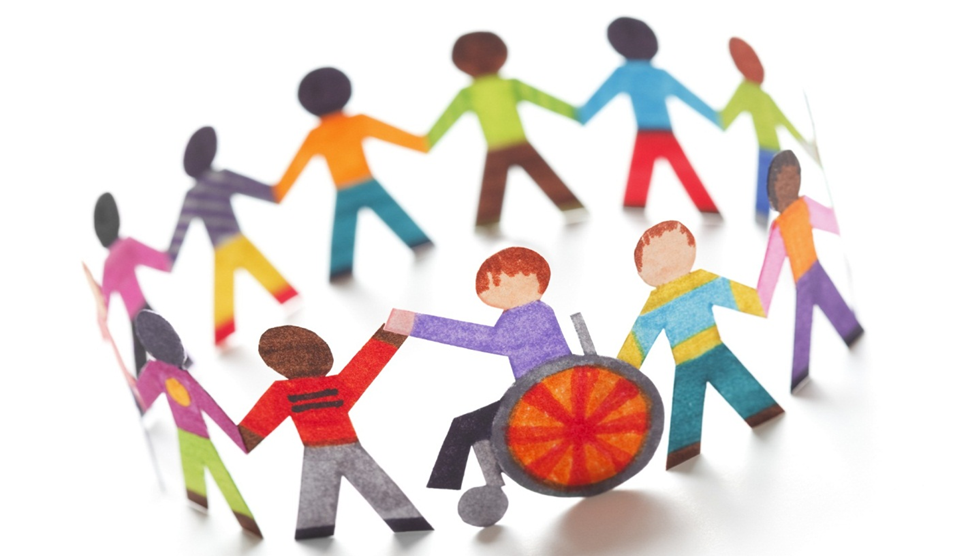 В Ульяновской области обучается 281 ребёнок с РАС, из них:
-      в  дошкольных организациях –      112 человек,
в общеобразовательных организациях – 165 детей, из них 79 детей с РАС обучаются на дому, 
в организациях среднего профессионального образования – 4 обучающихся
Всего организаций, осуществляющих помощь детям с РАС в  Ульяновской области - 100
В системе образования – 90
В системе соцзащиты – 4
В системе здравоохранения  – 4
Культура – 1
Спорт – 1
Образовательный процесс детям с РАС обеспечивают 434 специалиста.
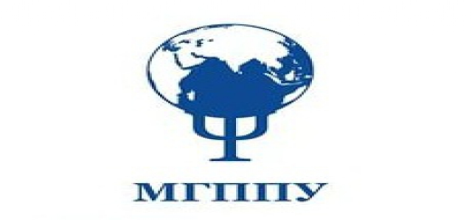 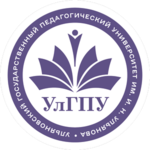 ФГБОУ ВО «УлГПУ им. И.Н.Ульянова»
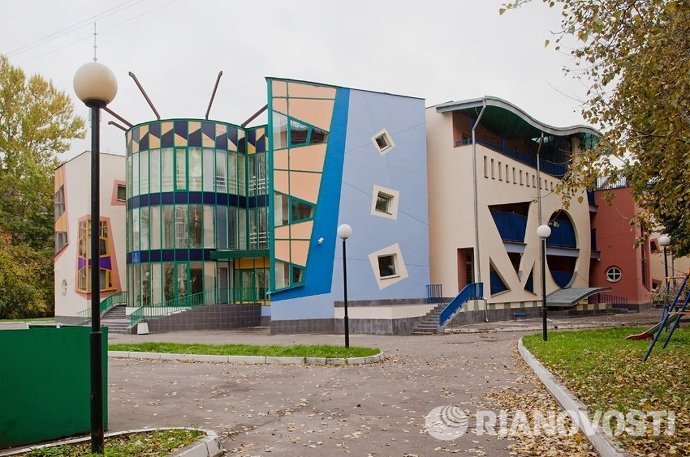 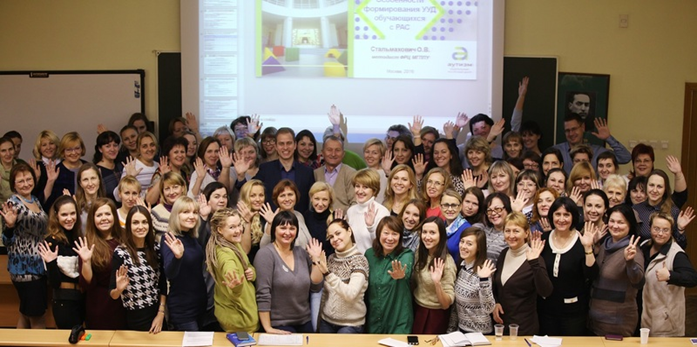 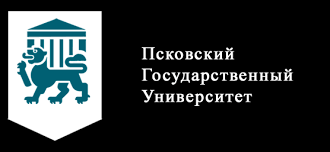 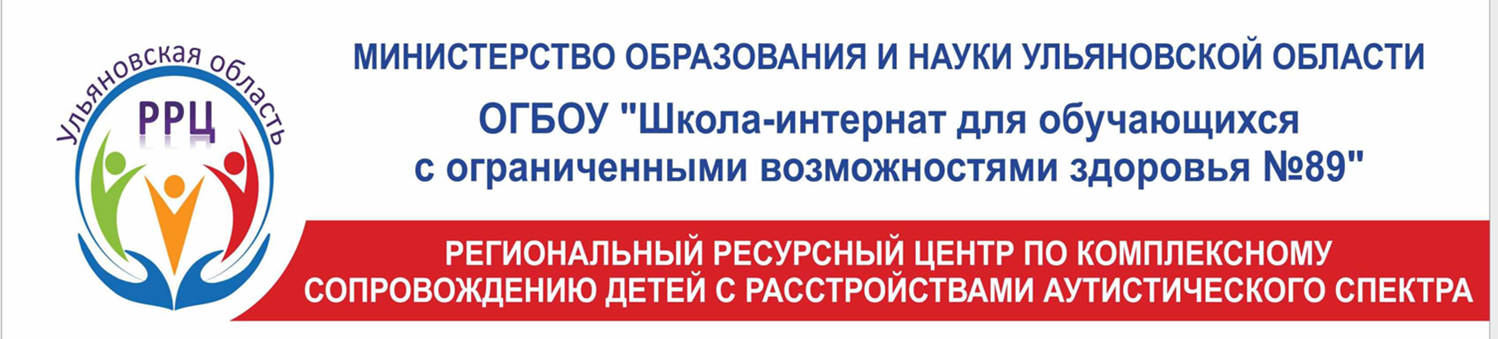 В соответствии с распоряжением Министерства образования и науки Ульяновской области от 19.01.2017 № 64-р на базе ОГБОУ «Школа-интернат № 89» создан Региональный ресурсный центр по комплексному сопровождению детей с РАС
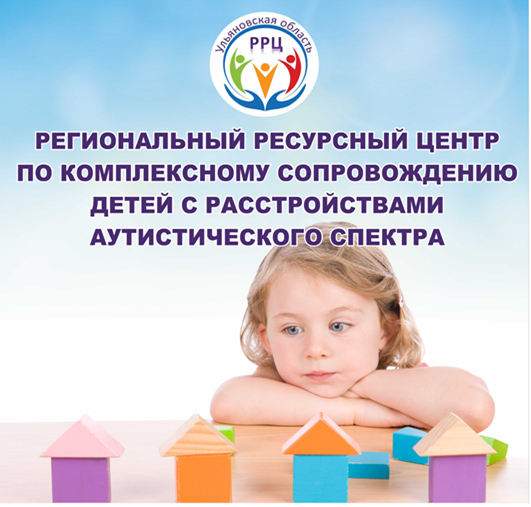 Результатом деятельности РРЦ является создание региональной системы помощи детям с РАС:
сформирован региональный банк данных по детям данной категории;
обеспечено межведомственное и сетевое взаимодействие образовательных организаций, организаций социальной защиты, медицинских государственных организаций, организаций культуры и спорта (заключено 38 соглашений о сотрудничестве).
РРЦ РАС активно сотрудничает с некоммерческими организациями, которые участвуют в конкурсах среди социально-ориентированных некоммерческих организаций на предоставление субсидий из областного бюджета Ульяновской области и выигрывают гранты на реализацию социально-ориентированных проектов, направленных на поддержку семей, воспитывающих детей с РАС в Ульяновской области.
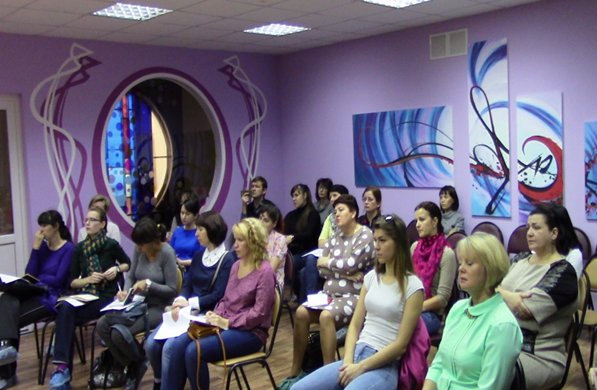 проект «Радуга надежды»
В рамках проекта:
- оборудован  кабинет ранней помощи;
- проводится диагностическое обследование методом ADOS-2;
- проводятся коррекционно-развивающие занятия  для детей с расстройствами аутистического спектра от рождения до 3-8 лет;
- оказывается консультативная помощь семьям, нуждающимся в помощи специалистов в вопросах развития их детей с РАС;
- проводятся мастер-классы  для повышения квалификации специалистов Центров ранней помощи.
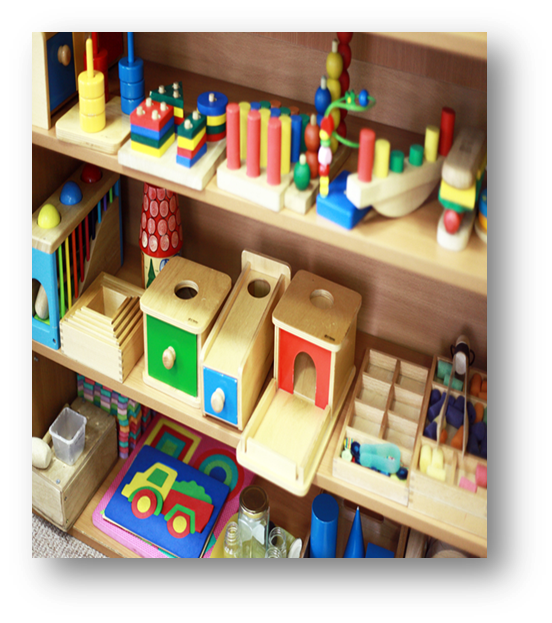 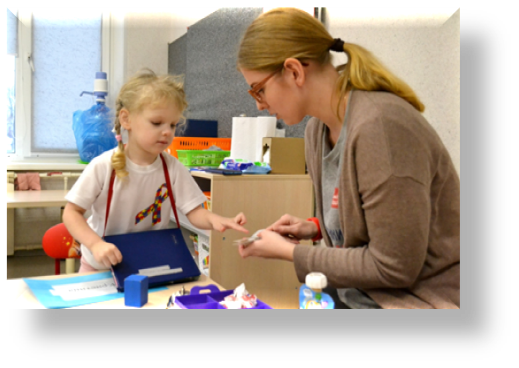 В проекте принимают участие: 
- 30 детей с РАС и с признаками РАС; 
- 50 родителей, воспитывающих детей данной категории. 
Срок реализации проекта с апреля по декабрь 2021 года.
Службы ранней помощи
МБДОУ «Детский сад № 48 «Дельфинёнок»
ОГКОУ «Центр ППМС «Доверие»
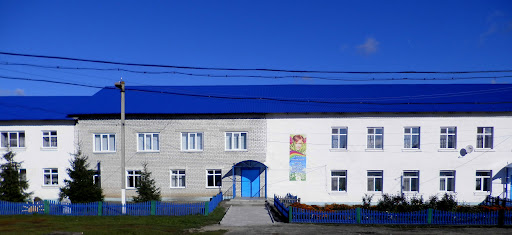 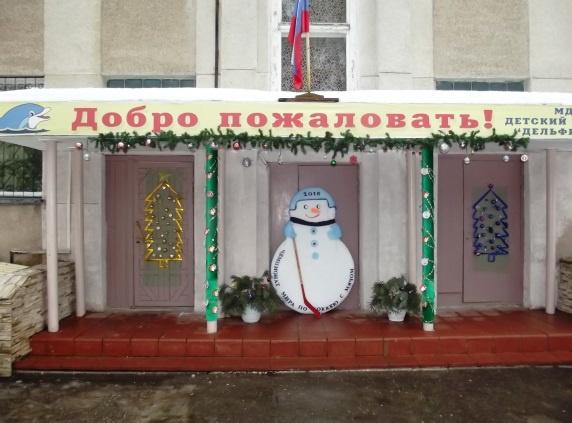 МБДОУ «Детский сад № 10 «Ёлочка»
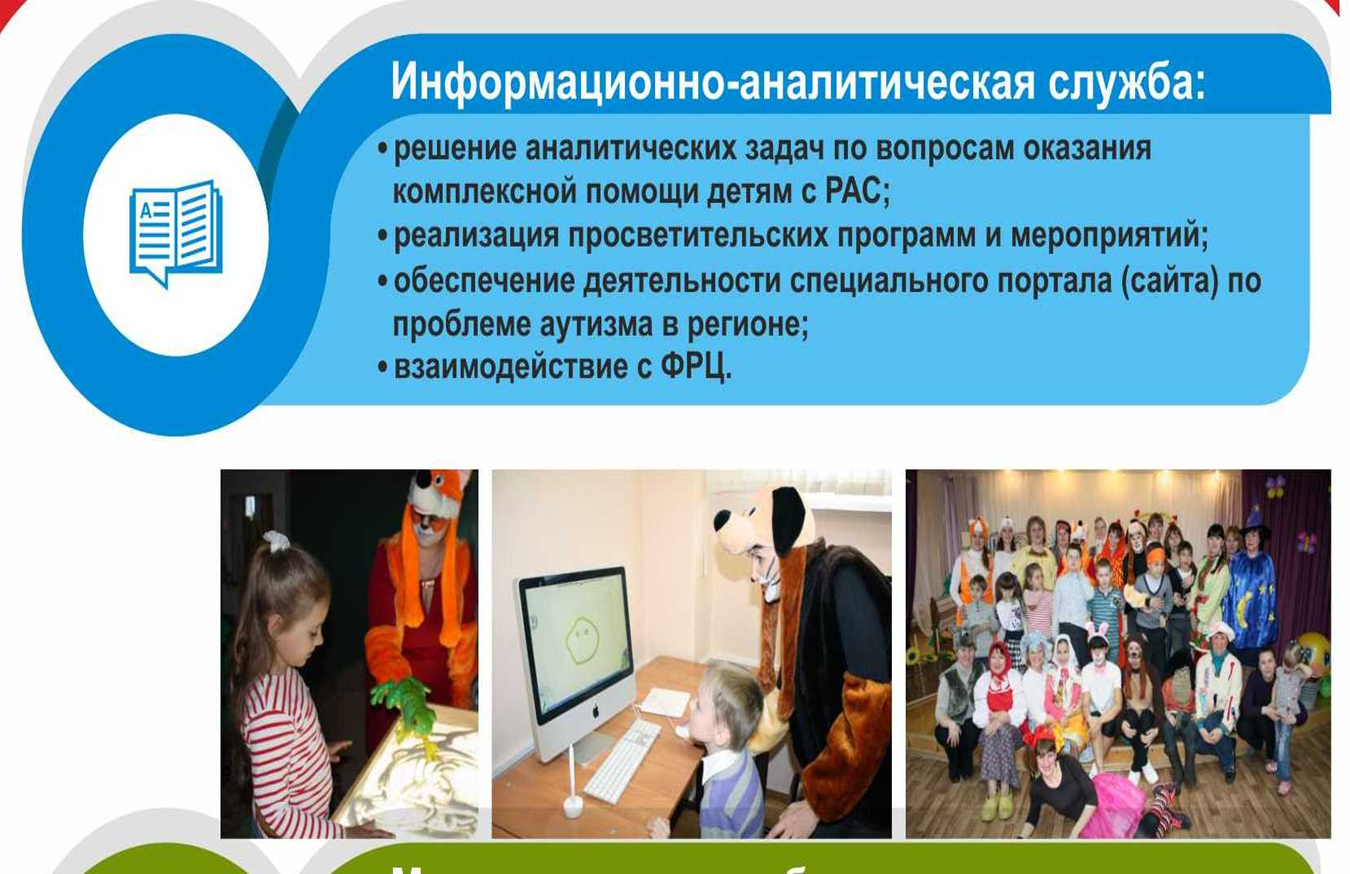 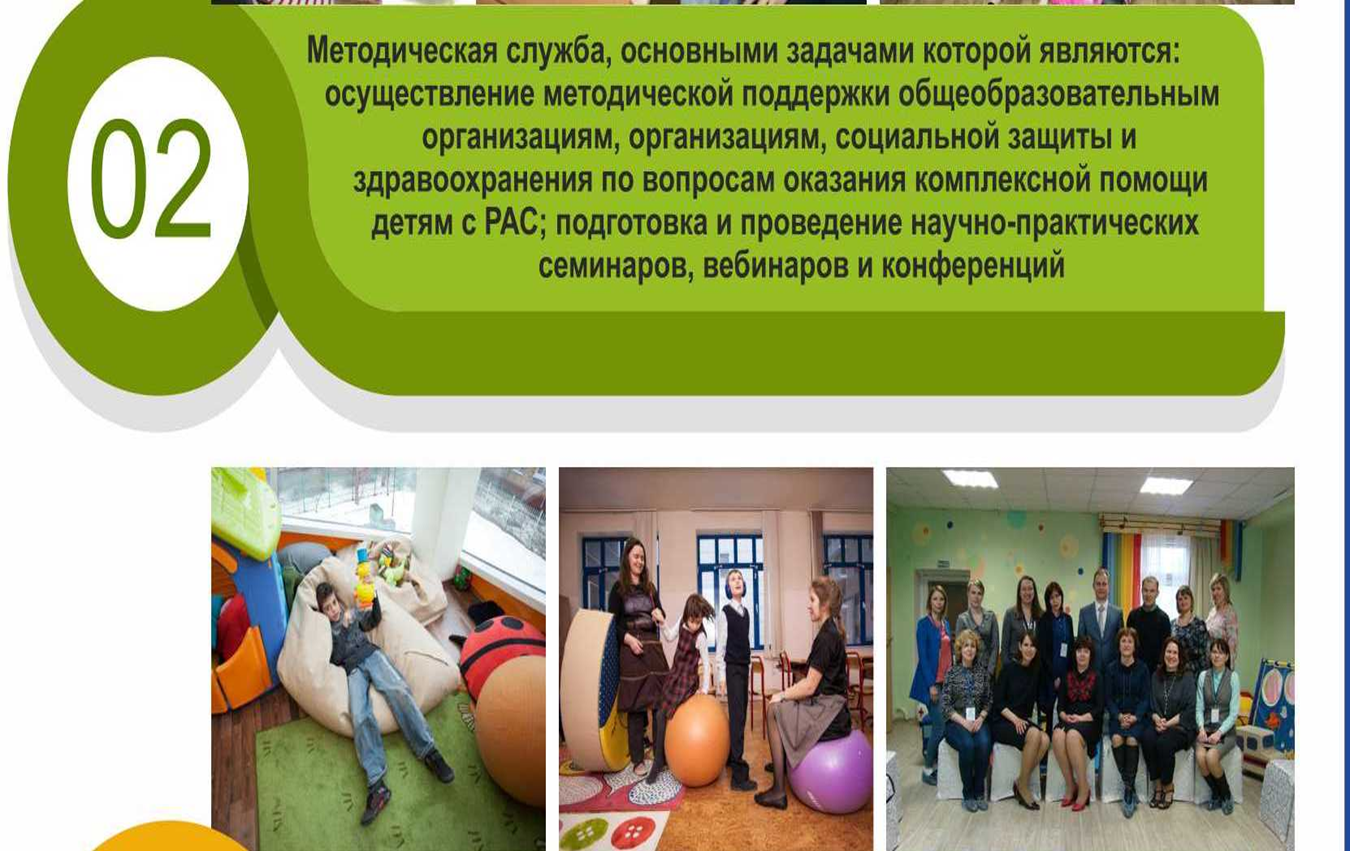 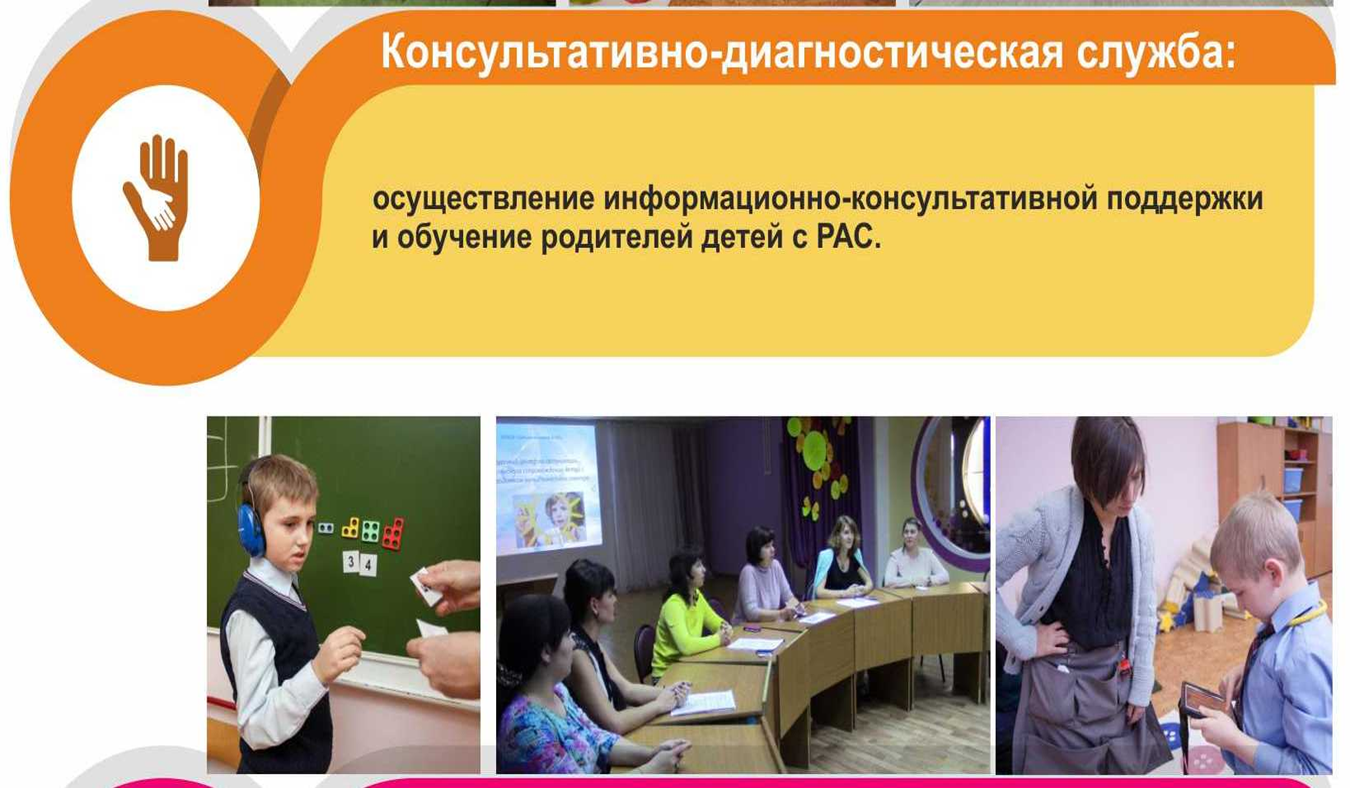 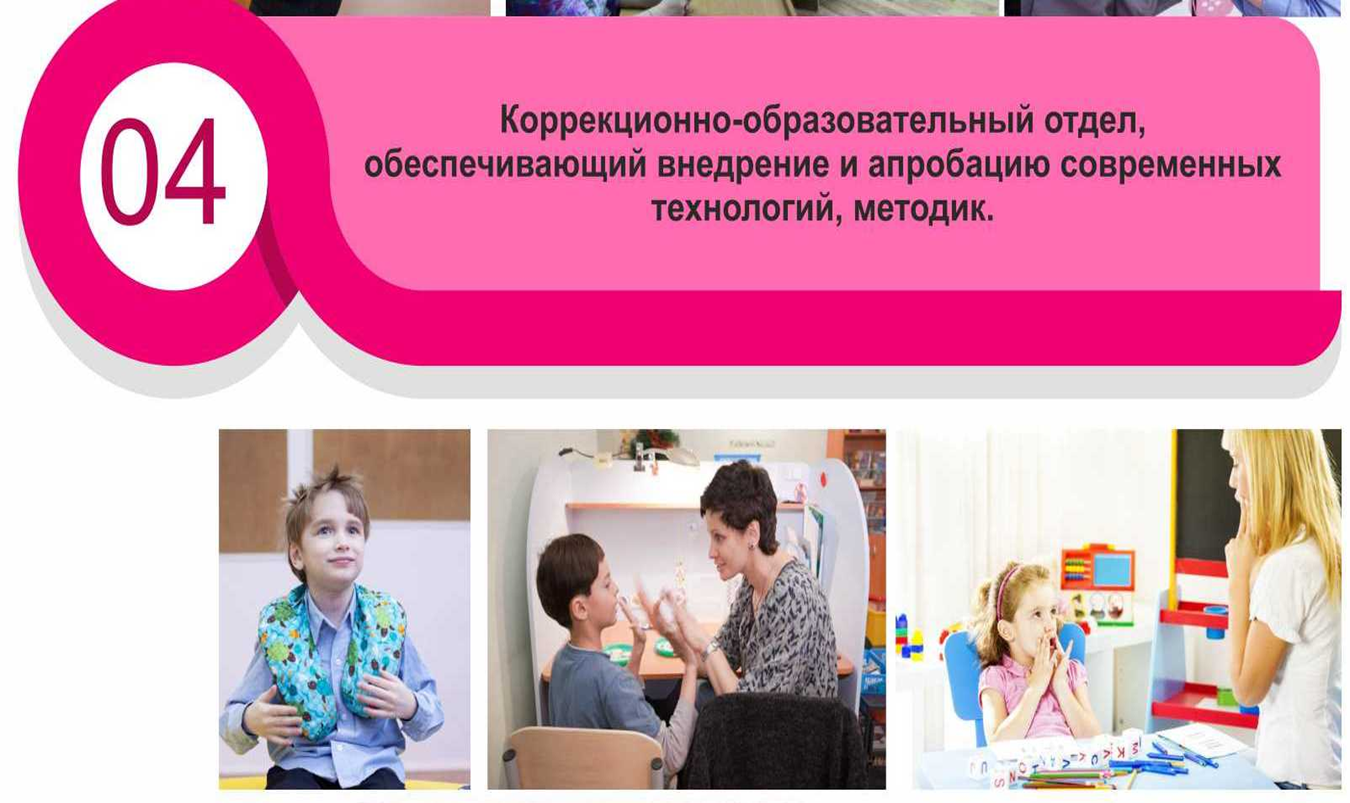 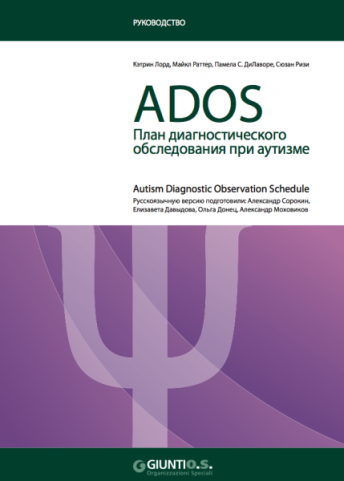 Диагностическое оборудование ADOS  для обследования детей
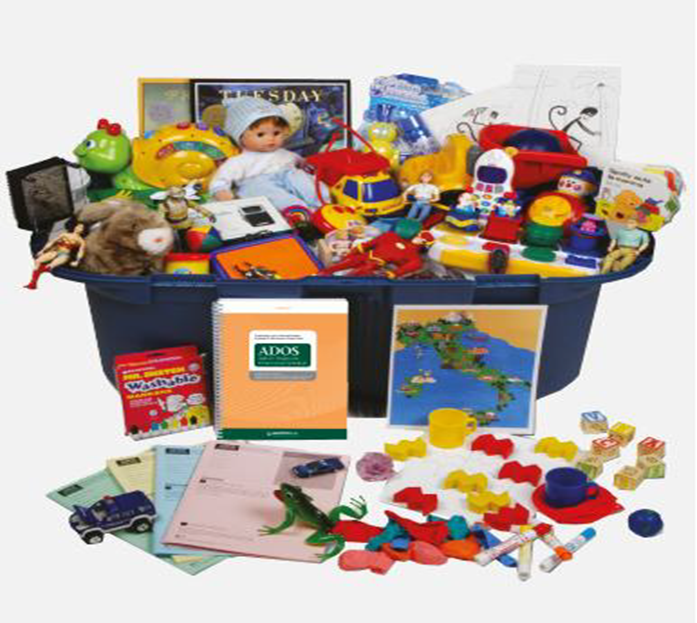 В 2020-2021 учебном году было проведено 67 диагностических обследований, у 53 детей было выявлены расстройство аутистического спектра.
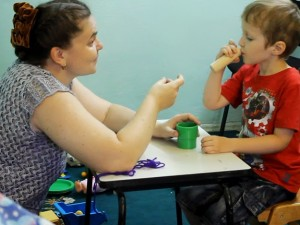 Коррекционно-образовательный отдел РРЦ ежегодно проводит комплексные развивающие занятия со 150 детьми с РАС Ульяновской области.
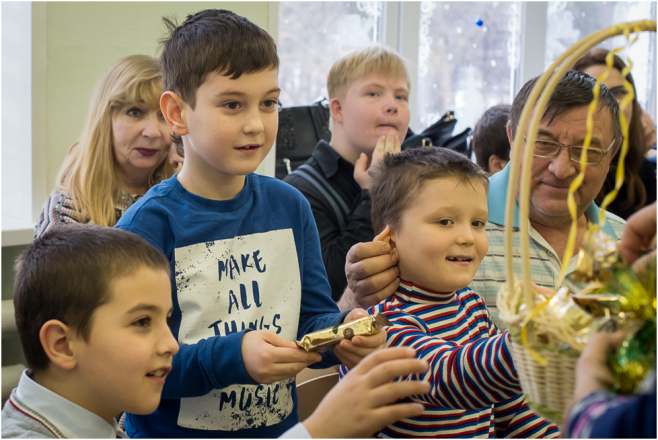 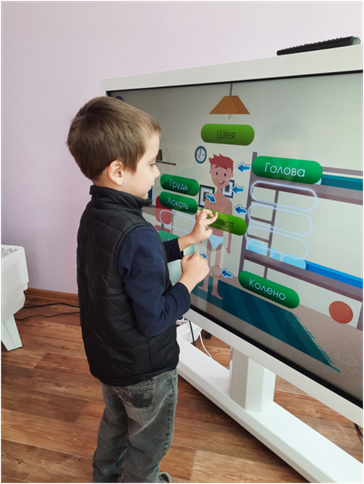 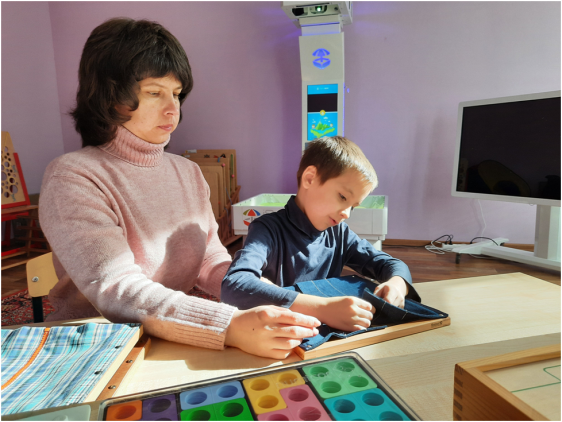 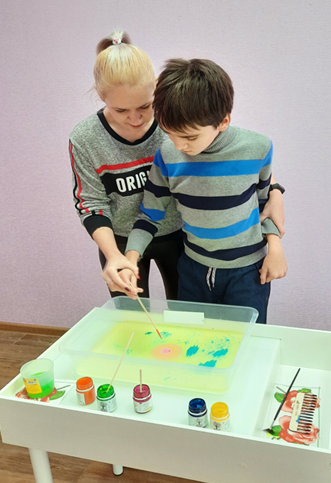 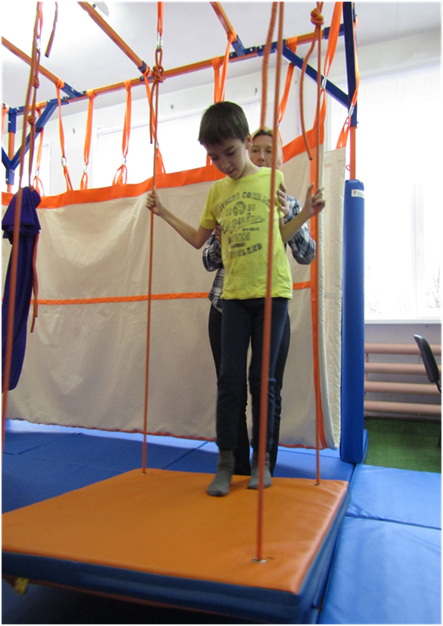 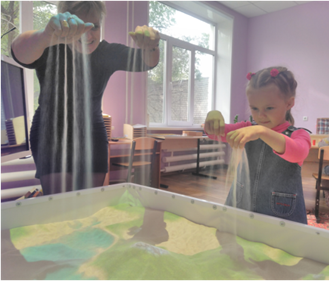 Методики коррекционной работы, используемые специалистами 
РРЦ РАС
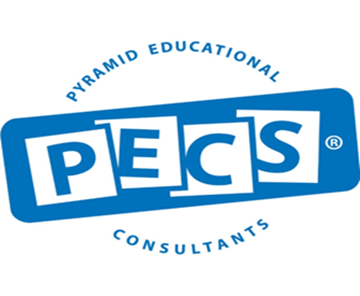 - прикладной анализ поведения;
- метод альтернативной коммуникации с использованием карточек PECS;
сенсорная интеграция;
Монтессори-терапия,
 игровое взаимодействие, 
аква-коррекция, 
песко-терапия.
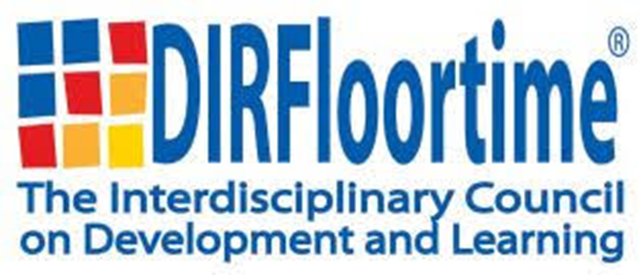 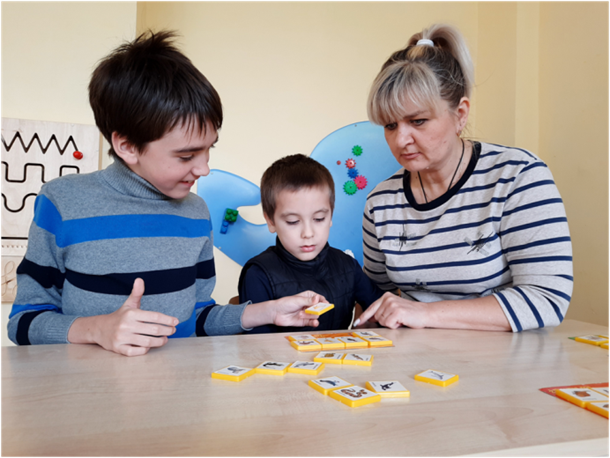 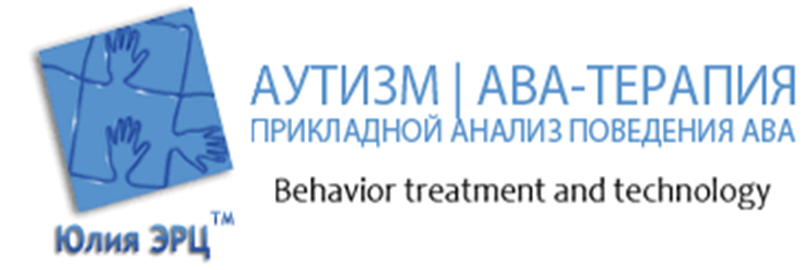 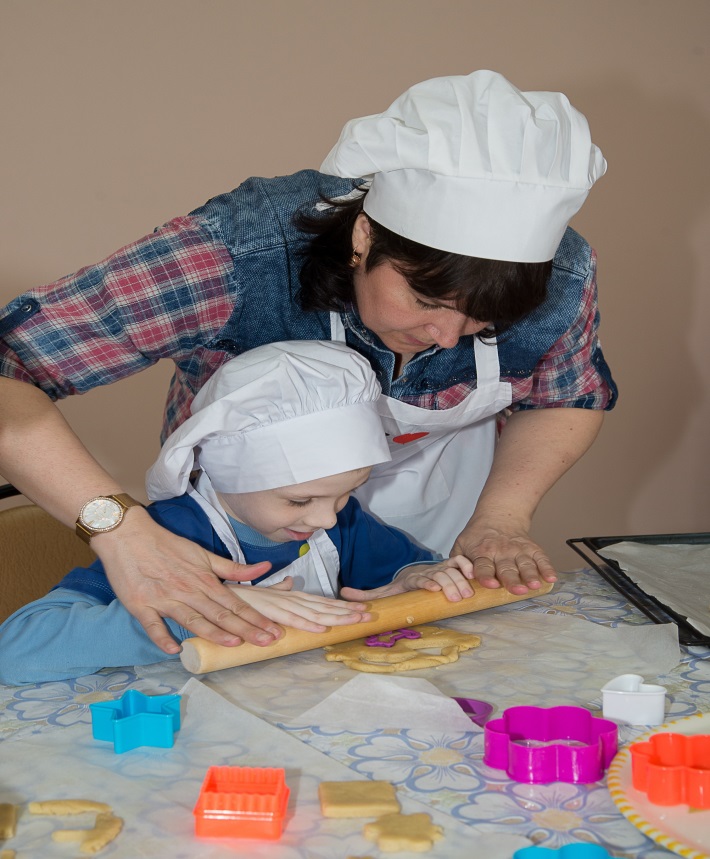 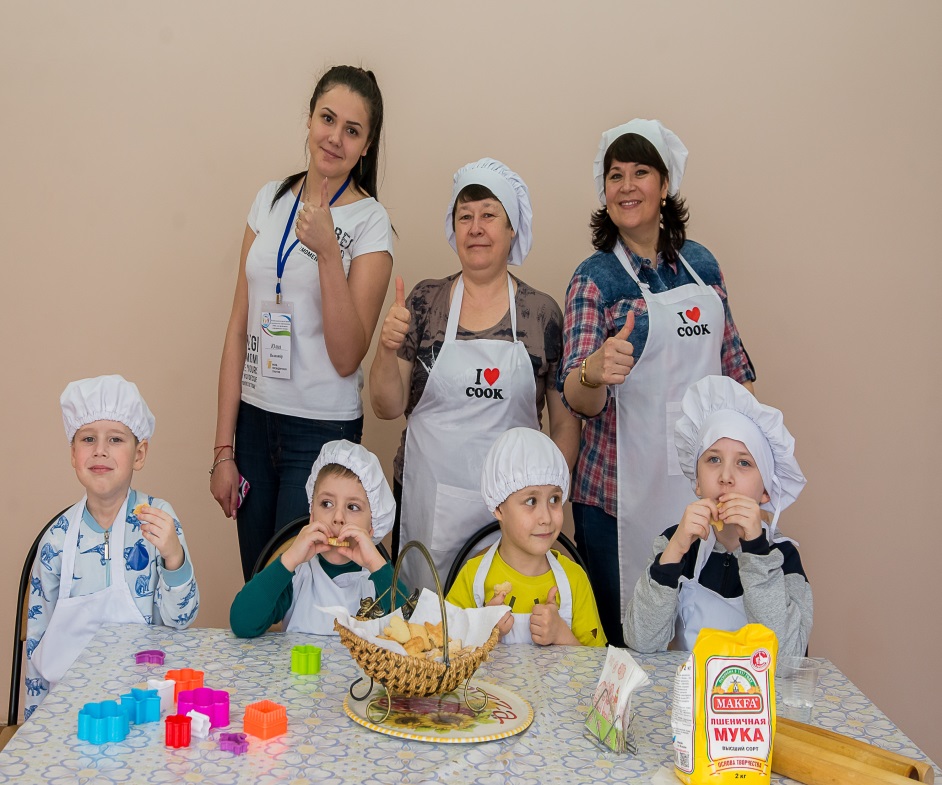 С детьми с РАС проводятся групповые занятия
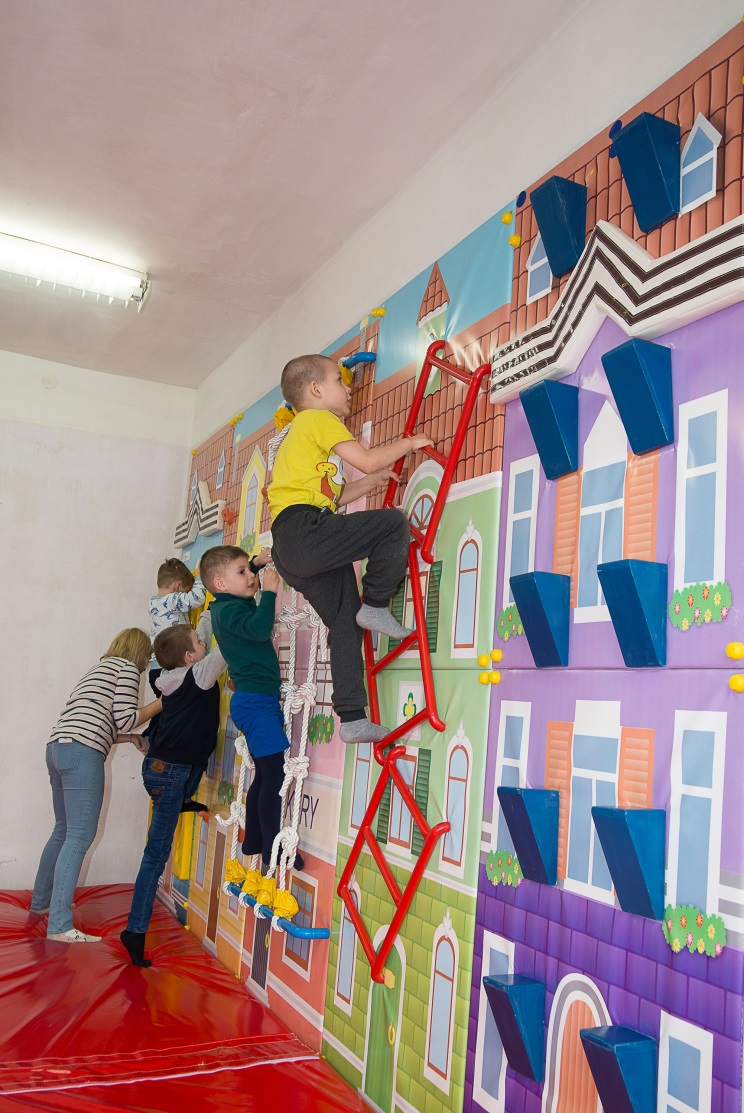 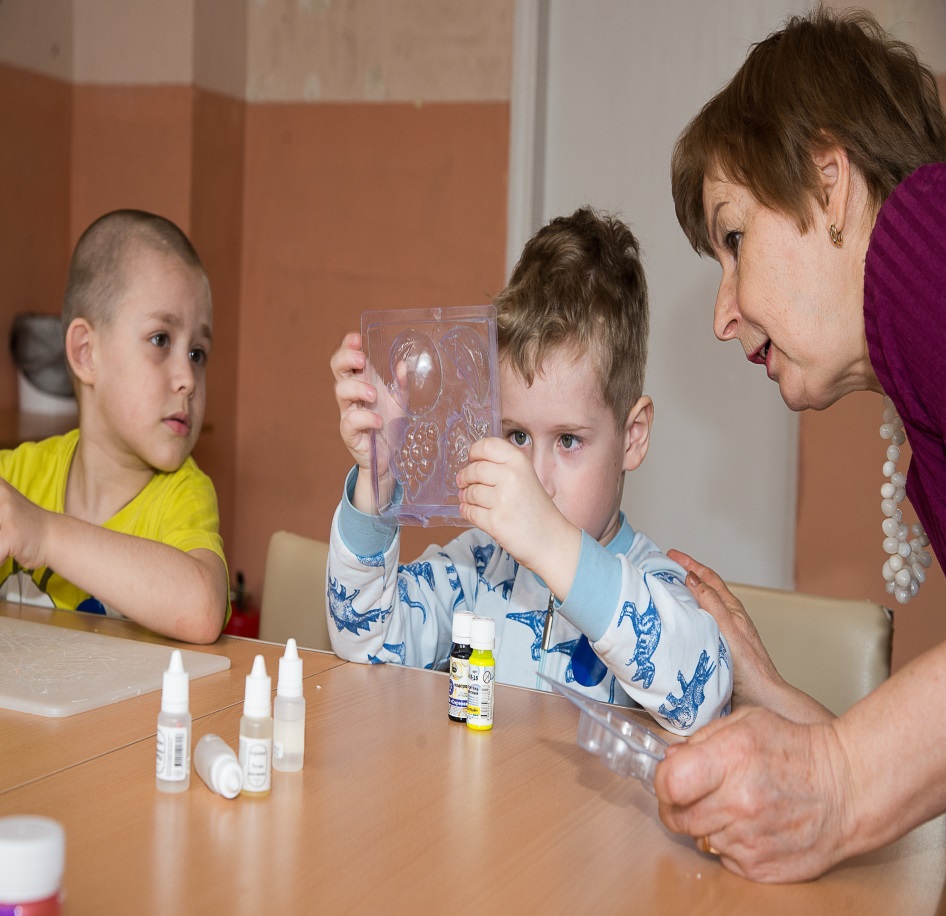 Воспитательная работа в РРЦ РАС строится с учётом индивидуальных особенностей детей с аутизмом.
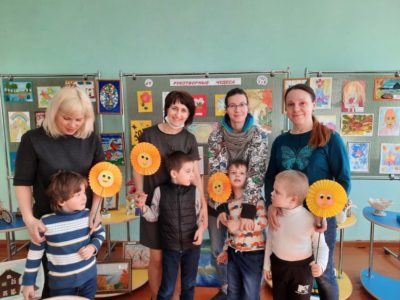 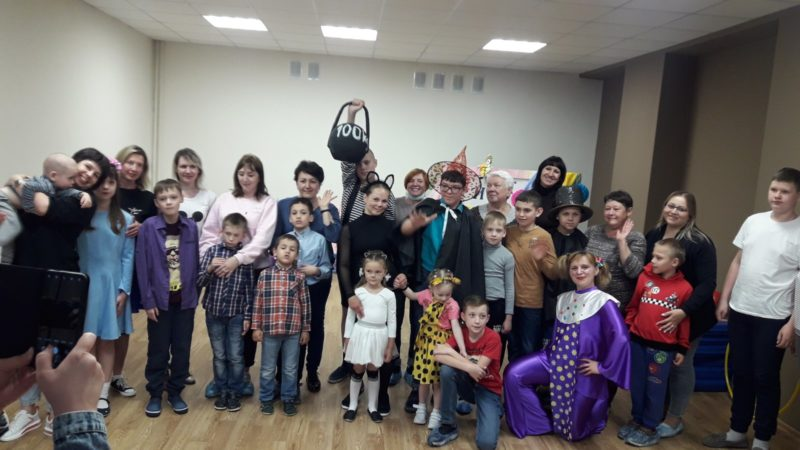 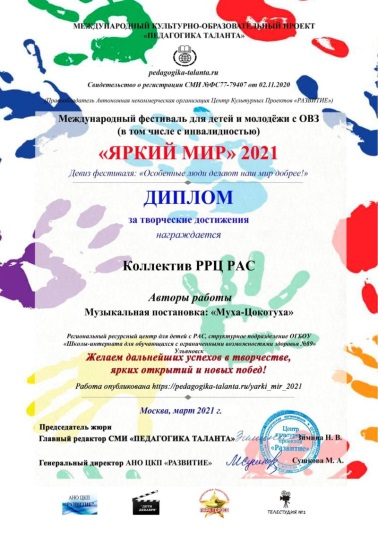 Театральный коллектив РРЦ РАС
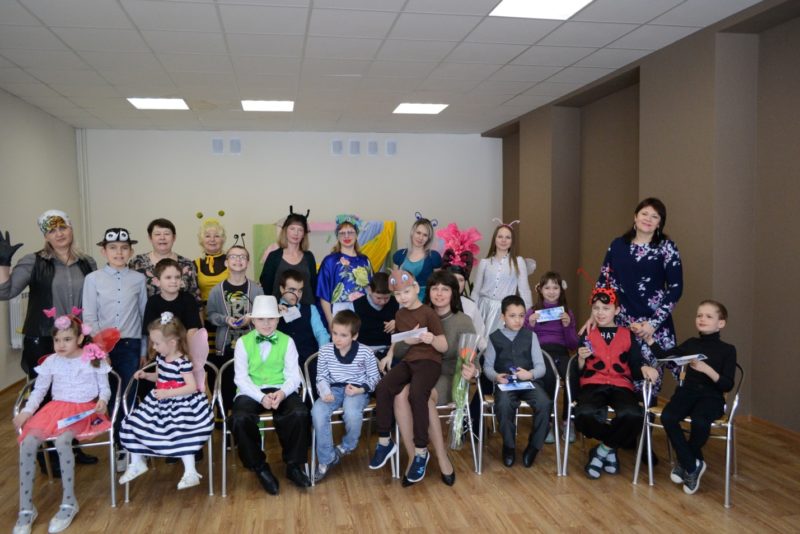 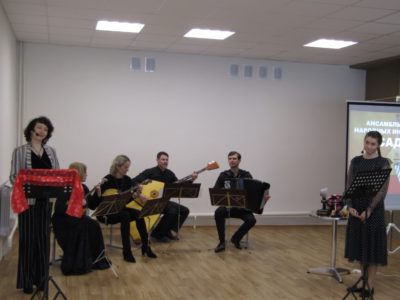 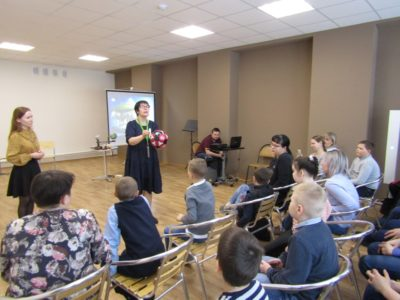 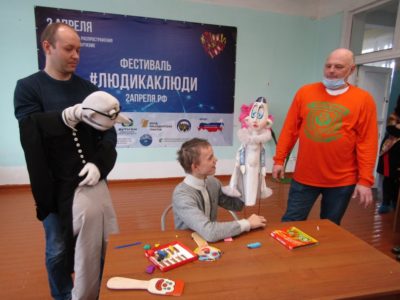 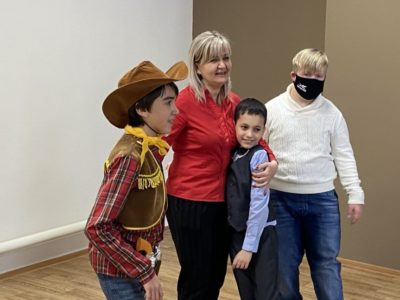 В муниципальных общеобразовательных организациях Ульяновской области обучается 89 детей с РАС, из них на дому – 66 человек;
 в образовательных организациях, реализующих АООП обучается 78 детей с РАС, из них – 13 человек обучается на дому.
Впервые в сентябре 2020 года в МБОУ СШ № 73 и МБОУ СШ № 12 г. Ульяновска были открыты «Ресурсные классы».
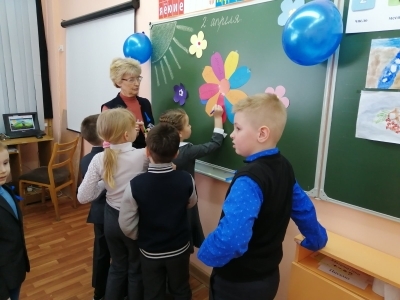 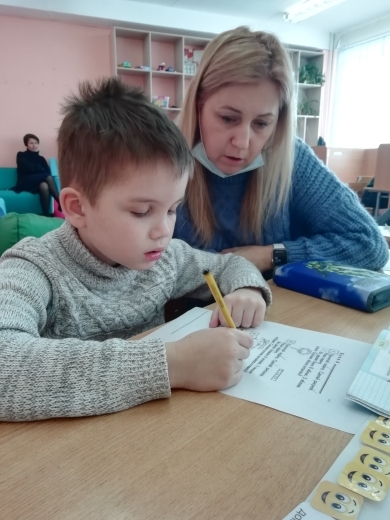 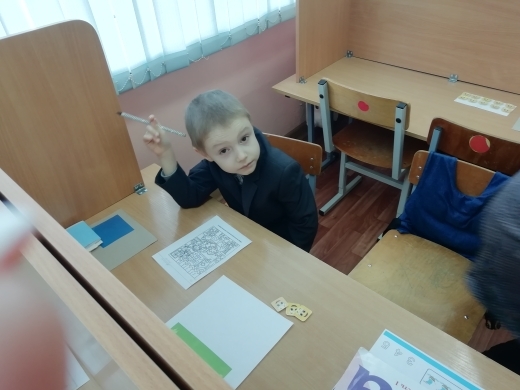 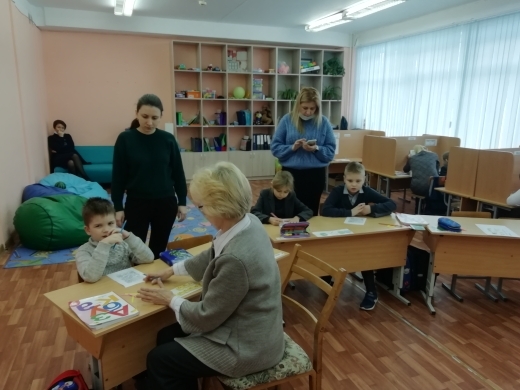 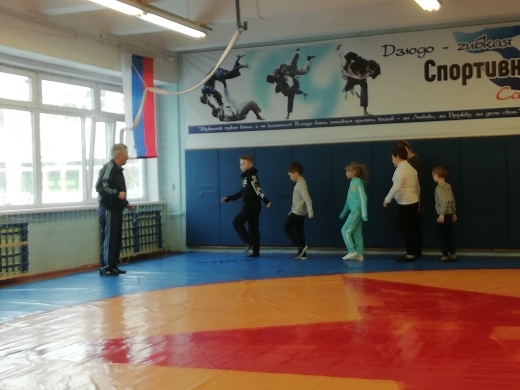 Обучающие мероприятия для педагогов Ульяновской области по внедрению новых технологий в обучение детей с РАС
В рамках проекта за  2020 - 2021 учебный  год  РРЦ РАС  совместно с Автономной некоммерческой организацией дополнительного профессионального образования «Образовательный центр «РАССВЕТ»    провели в онлайн-режиме на платформе ZOOM следующие обучающие мероприятия: 
  - учебные курсы для тьюторов, воспитателей и учителей начальных классов на тему: «Тьюторское сопровождение обучающихся с ОВЗ в условиях образовательной организации»;
- обучение по программе повышения квалификации «Разработка специальной индивидуальной программы развития ребенка с ОВЗ в соответствии с ФГОС».
«Школа компетентных  родителей».
В связи с принятием мер по нераспространению новой короновирусной инфекции специалисты РРЦ РАС в удалённом режиме на портале РРЦ РАС проводили обучающие мероприятия. За этот учебный год специалистами было подготовлено 12 блоков видео-консультаций для родителей (количество просмотров -1381 ).
Всероссийский научно-практический семинар «Региональный опыт сопровождения детей с РАС. Создание условий для адаптации и социализации детей с РАС в Ульяновской области»
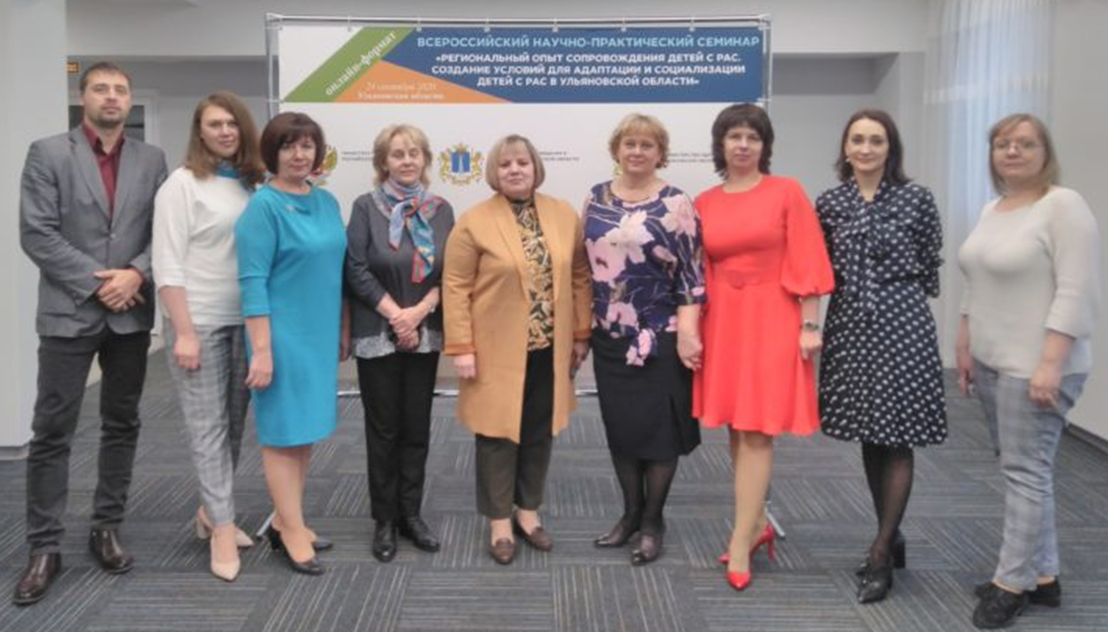 СПАСИБО ЗА ВНИМАНИЕ!
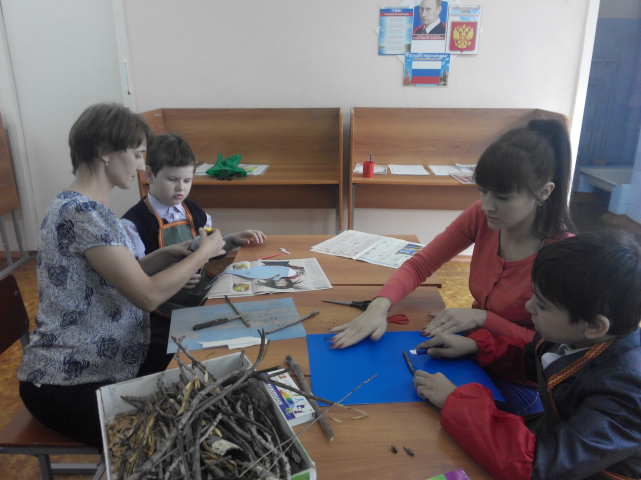 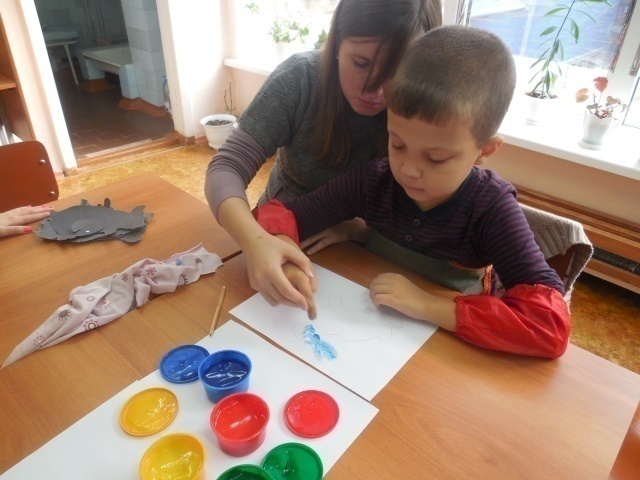 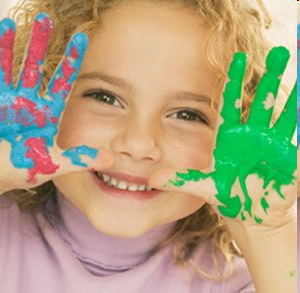 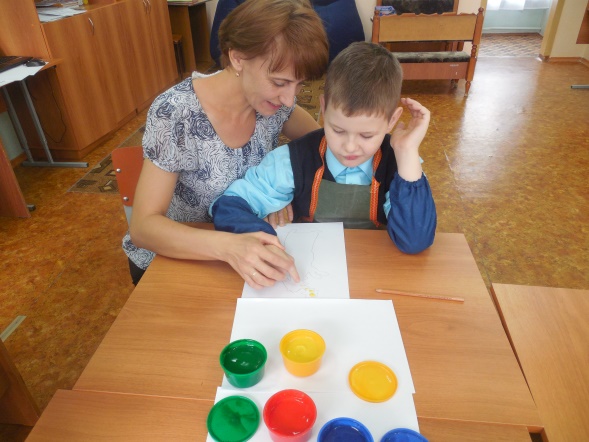 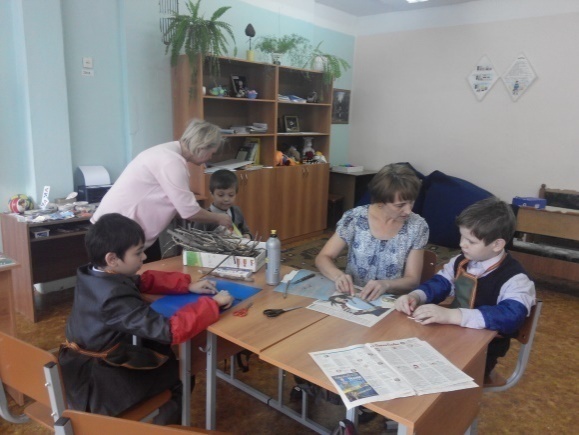